БЮДЖЕТ ДЛЯ ГРАЖДАН сельского поселения Кедровый  за  1 квартал  2015 года
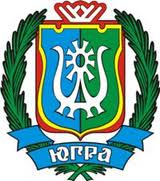 2015 год
Брошюра подготовлена на основании:
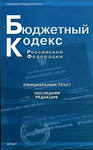 Основные понятия и термины:
Основные понятия и термины:
Структура бюджетной системы Российской Федерации:
Бюджетная система представляет собой основанную на экономических отношениях и юридических нормах совокупность федерального бюджета, бюджетов субъектов РФ (областных, окружных, республиканских, краевых), местных бюджетов (городских, районных, сельских, поселковых) и бюджетов государственных внебюджетных фондов.
Основная цель бюджетной политики:
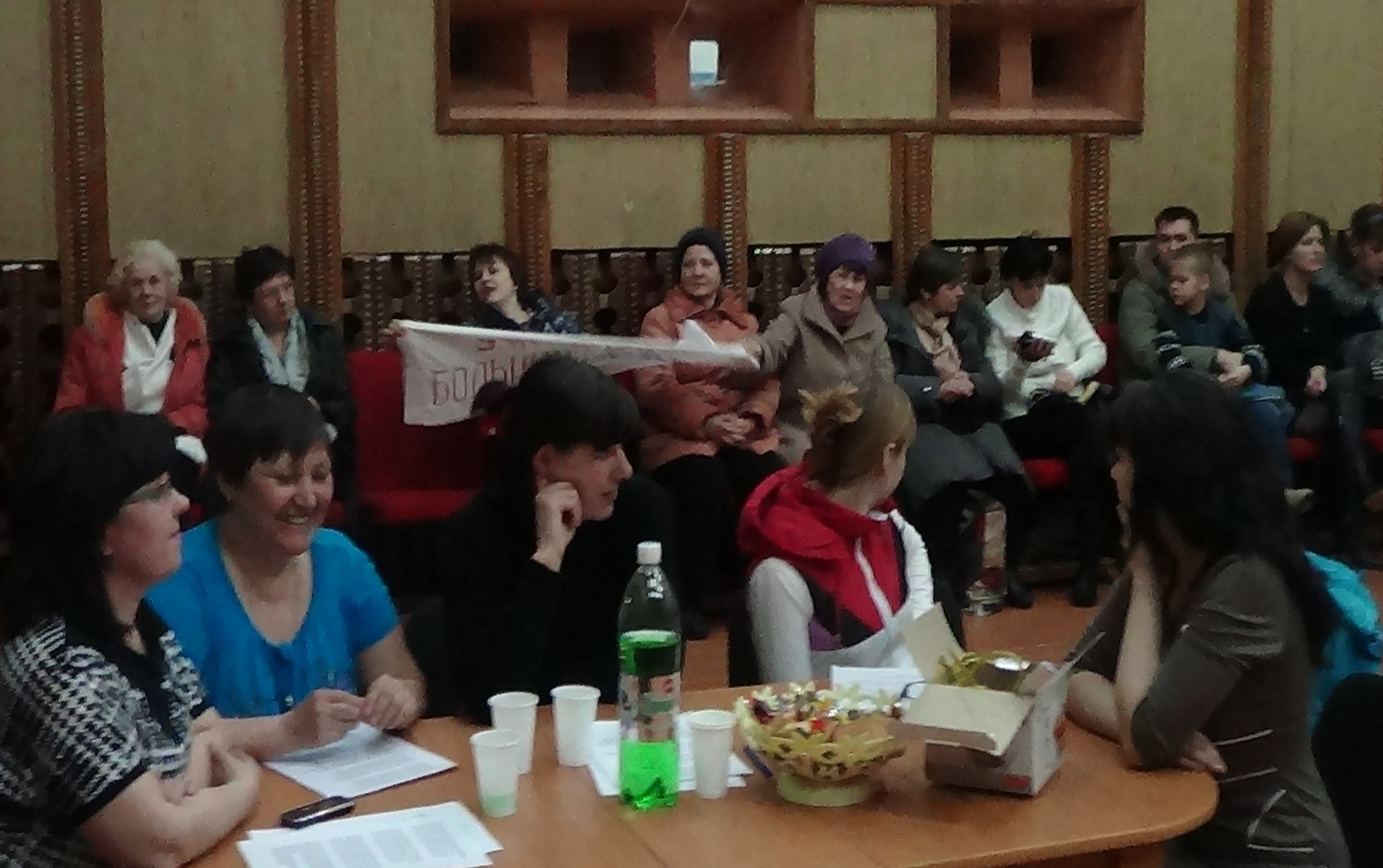 Основные задачи бюджетной политики на 2015-2017 гг.:
Основные параметры бюджета Сельского поселения Кедровый за  1 квартал  2015 года
Структура доходов бюджета сельского поселения 
на 2015г.
Структура доходов бюджета сельского поселения без учета межбюджетных трансфертов из бюджетов других уровней на 2015-2017гг.
Расходы на общегосударственные вопросы 12 680,6тыс. руб. 
(план 2015г.), в том числе:
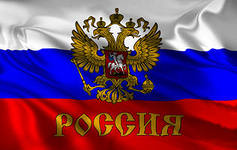 Расходы в сфере национальной обороны, национальной безопасности и правоохранительной деятельности 
(план 2015г.):
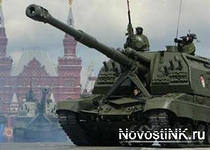 205,2 тыс.руб. – Осуществление первичного воинского учета на территориях, где отсутствуют военные комиссариаты.
122,0 тыс.руб. – Предупреждение и ликвидация последствий чрезвычайных ситуаций и стихийных бедствий природного и техногенного характера.
Расходы в сфере национальной экономики 1836,8тыс. руб. 
( 2015г.), в том числе:
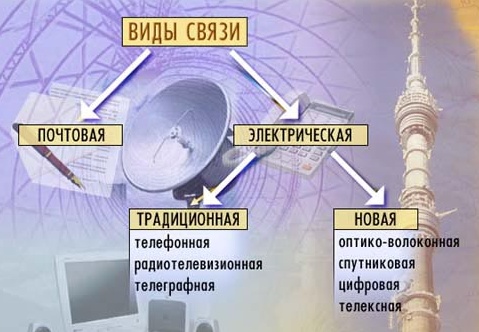 509,9 тыс.руб. – Информационные технологии и связь.
Расходы в сфере жилищно-коммунального хозяйства 5238,7тыс. руб. (план 2015г.), в том числе:
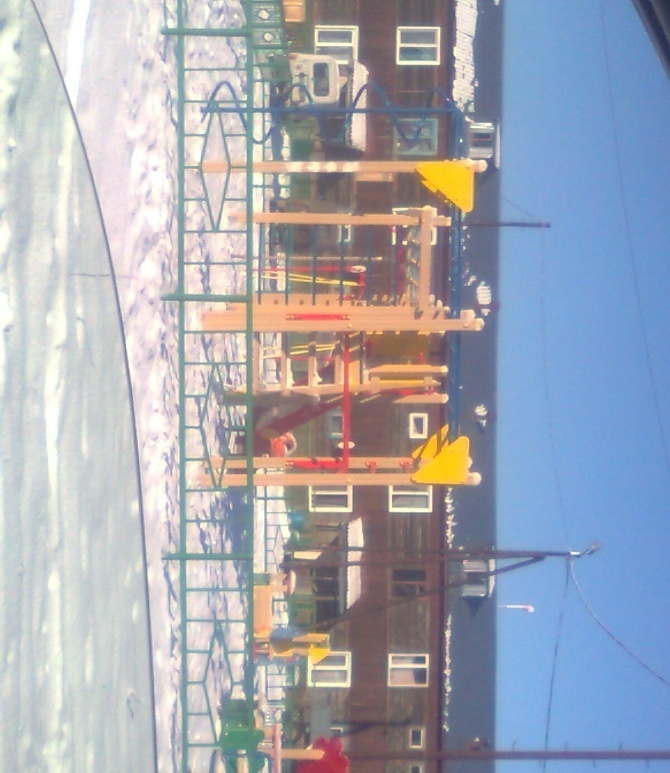 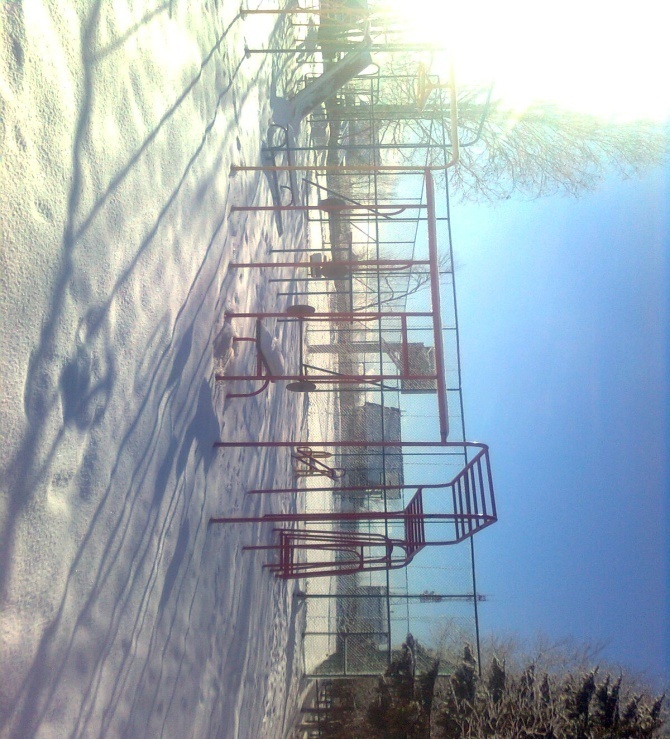 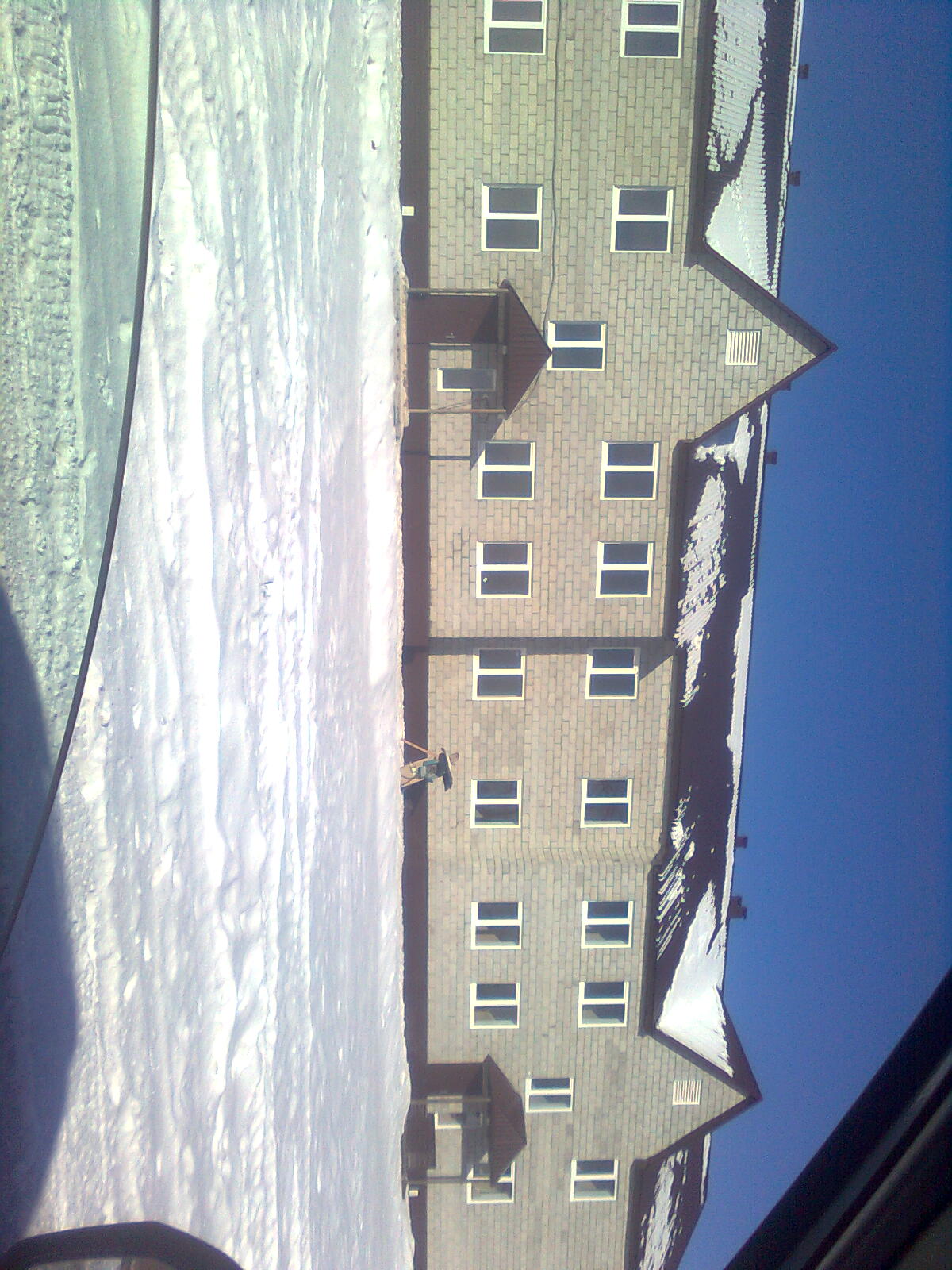 5238,7 тыс.руб. – Жилищно-коммунальное хозяйство.
Благоустройство – 892,1 тыс.руб., в том числе: 
Уличное освещение – 856,0 тыс.руб.
Организация и содержание мест захоронения – 50,0 тыс.руб.
Прочие мероприятия по благоустройству городских округов и поселений – 1279,6 тыс.руб.
Расходы в сфере культуры, кинематографии и средств массовой информации  7071,5тыс. руб. 
( 2015г. План ), в том числе:
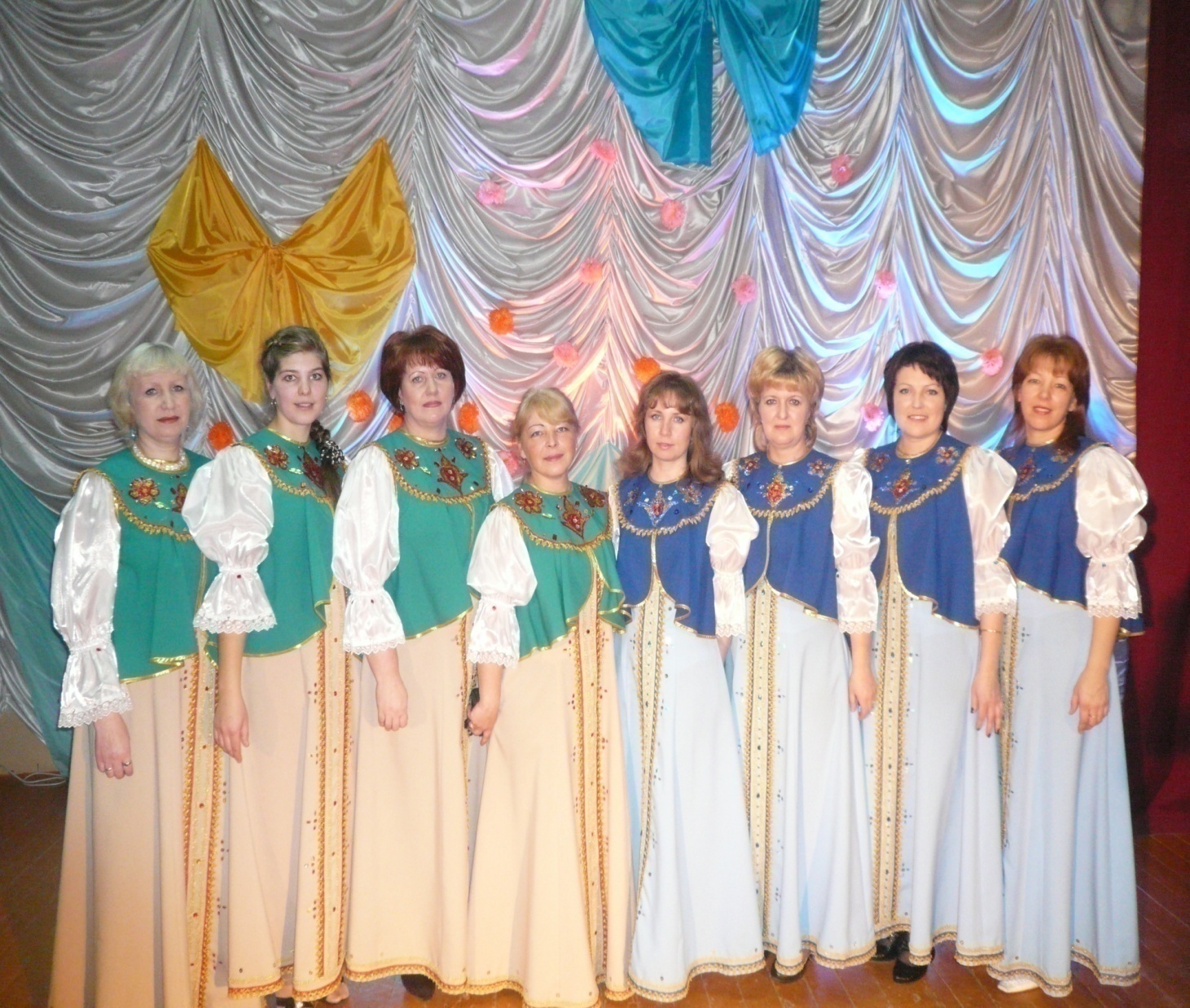 5419,5 тыс.руб. – Дворцы и дома культуры, другие учреждения культуры и средств массовой информации.
1652,0тыс.руб. – Библиотеки.
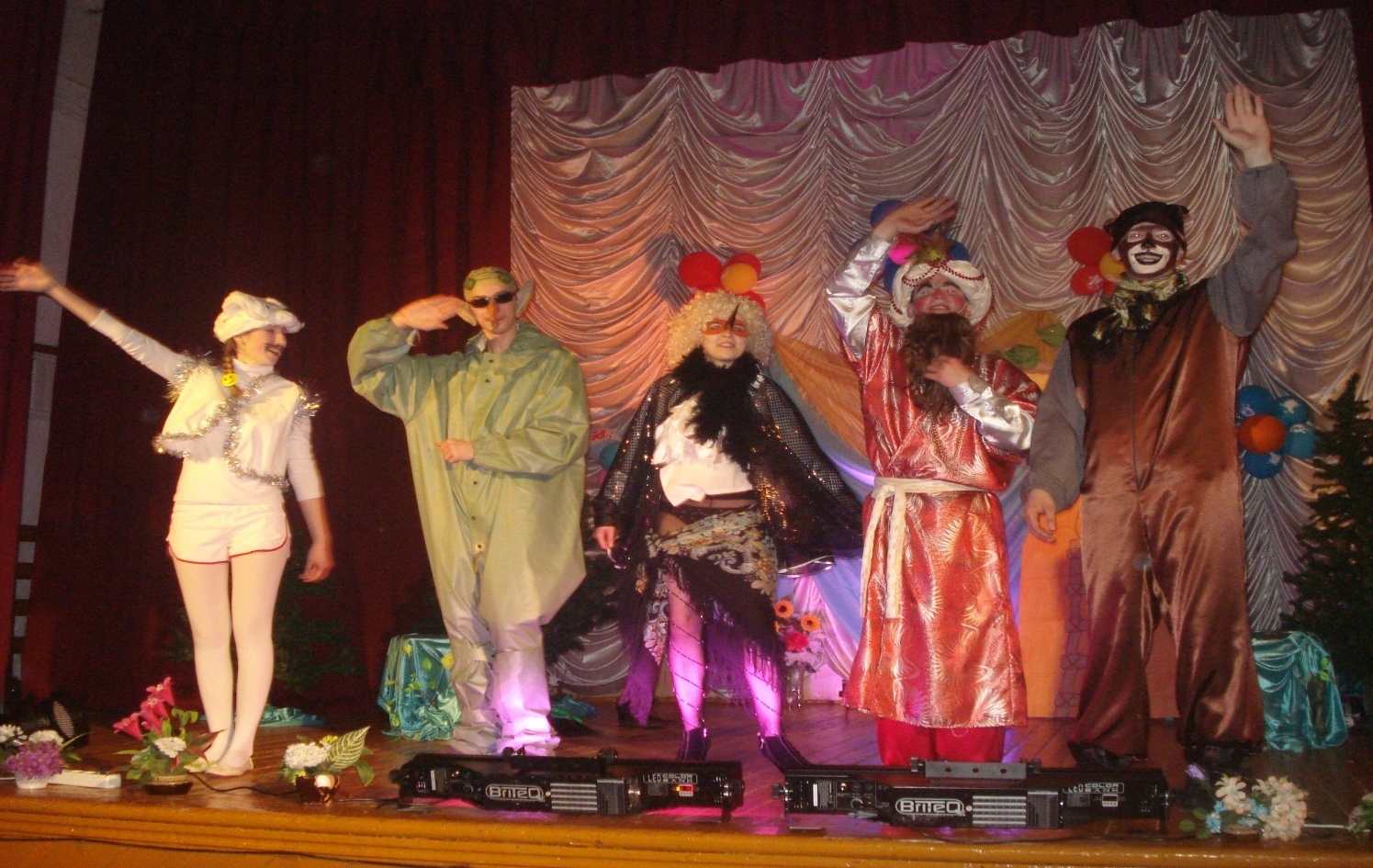 Новогодние мероприятия для детей в сельском  Доме Культуры
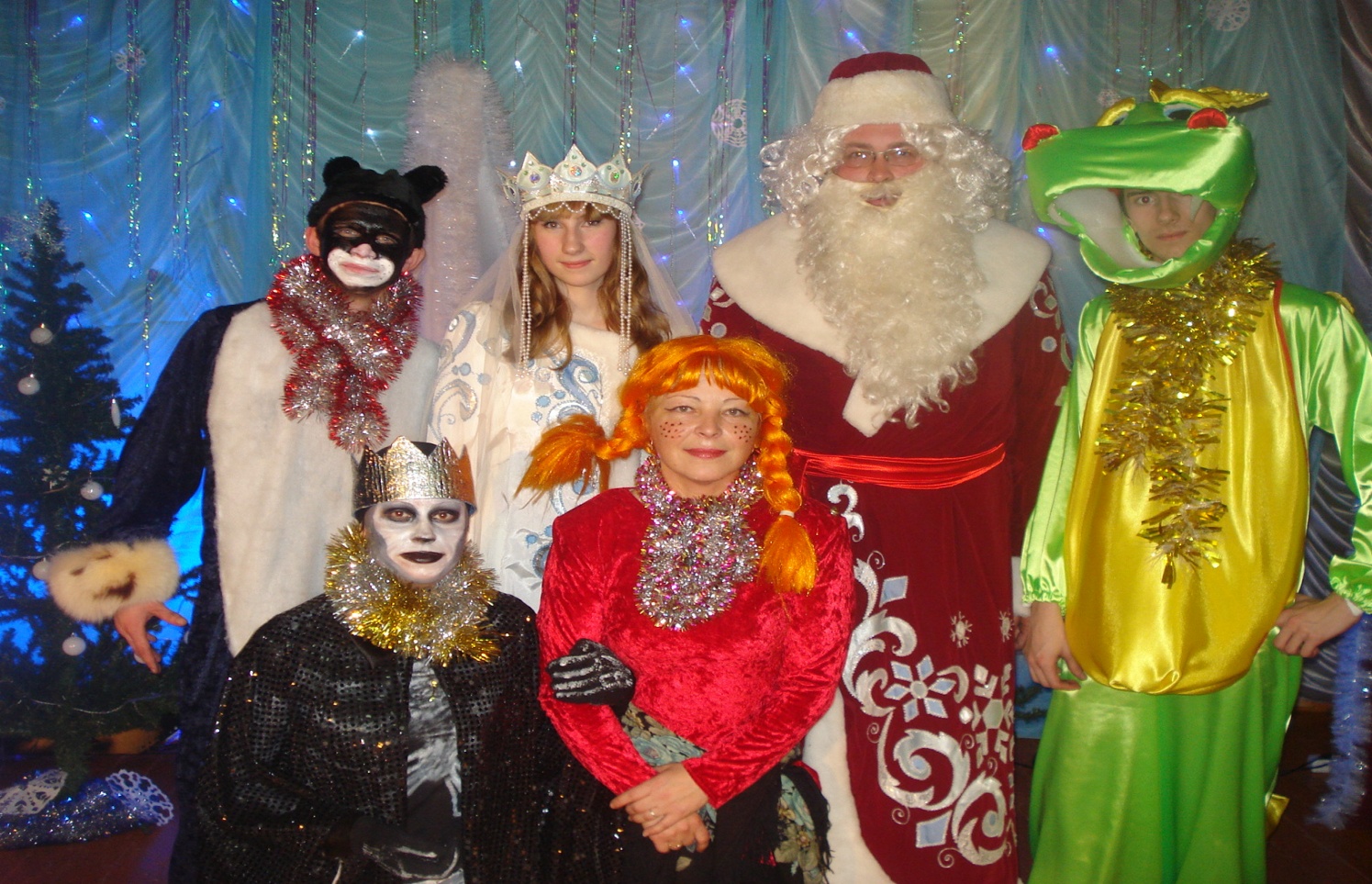 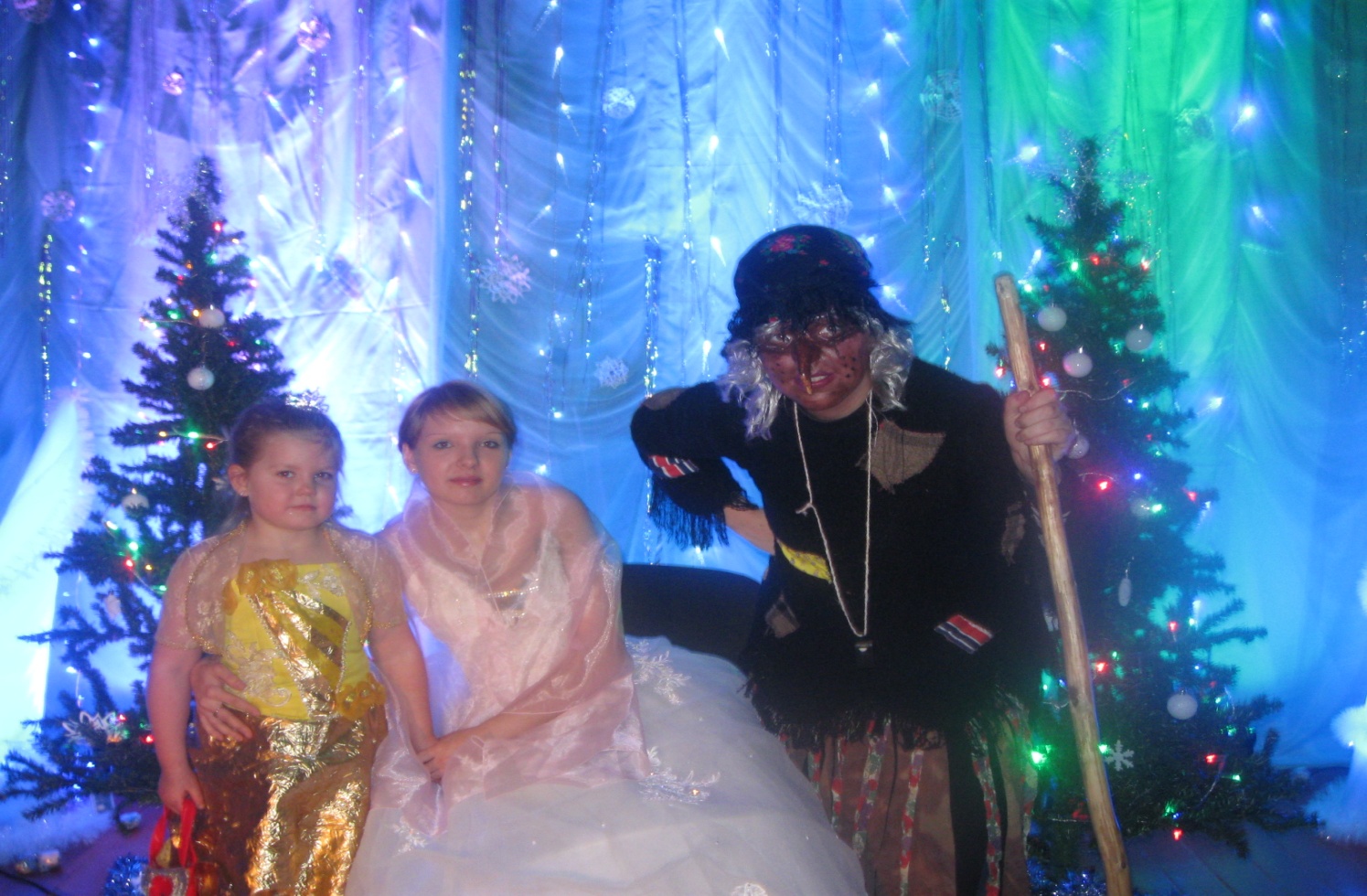 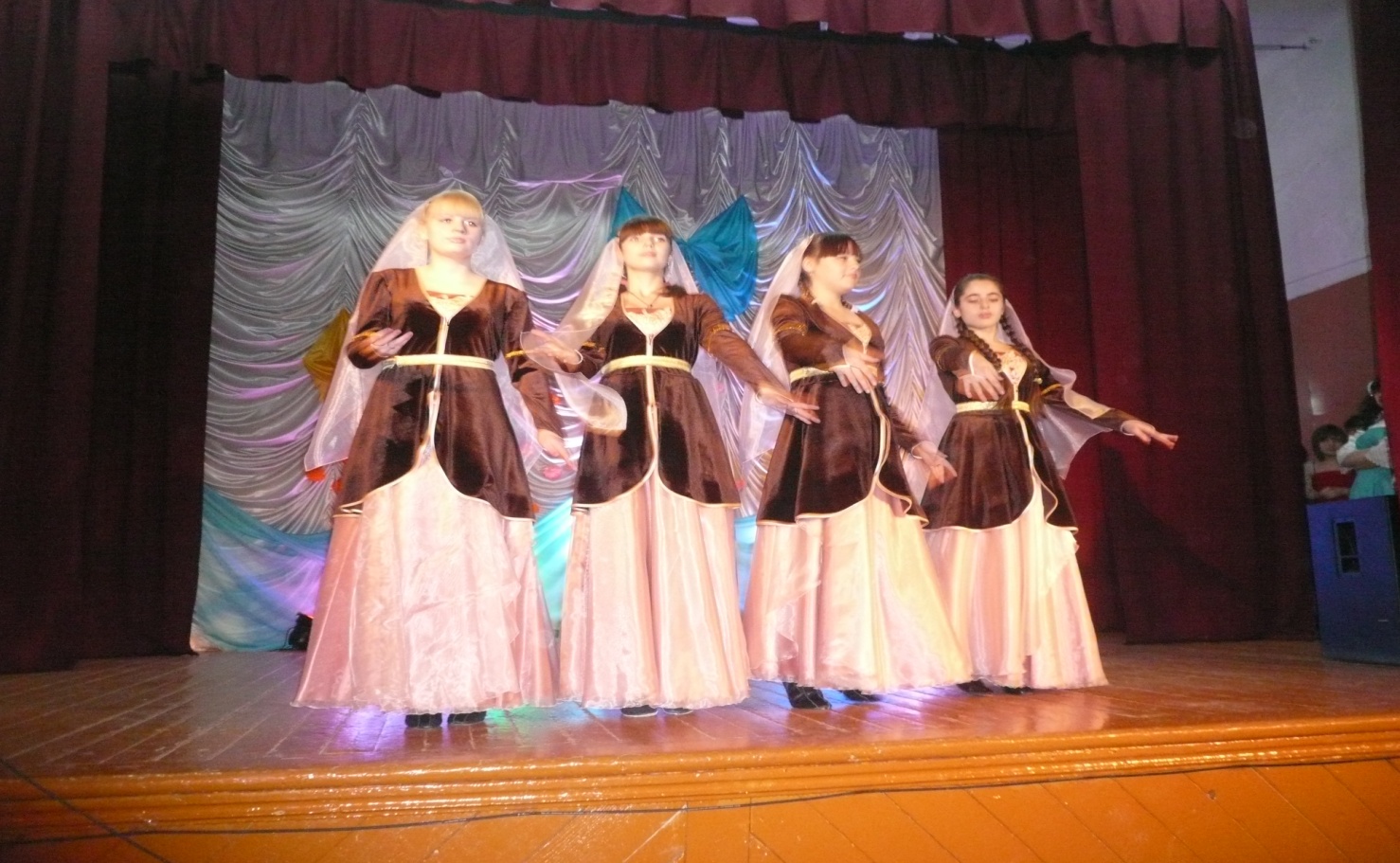 Параметры индексации фонда оплаты труда муниципальных учреждений
с 1 января  2013 года на 5,5% (вместо планируемых 6,5% с 1 сентября  2013 года);
с 1 января  2014 года на 5% (вместо планируемых 6% с 1 сентября  2014 года);
с 1 января  2015 года на 5%.
Расходы в сфере социальной политики 
120,0 тыс.руб. ( 2015г план .), в том числе:
120,0 тыс.рублей
Доплаты к пенсиям
Государственных служащих субъектов
РФ и муниципальных служащих
Расходы в сфере физической культуры и спорта           700тыс. руб. (2015г.).
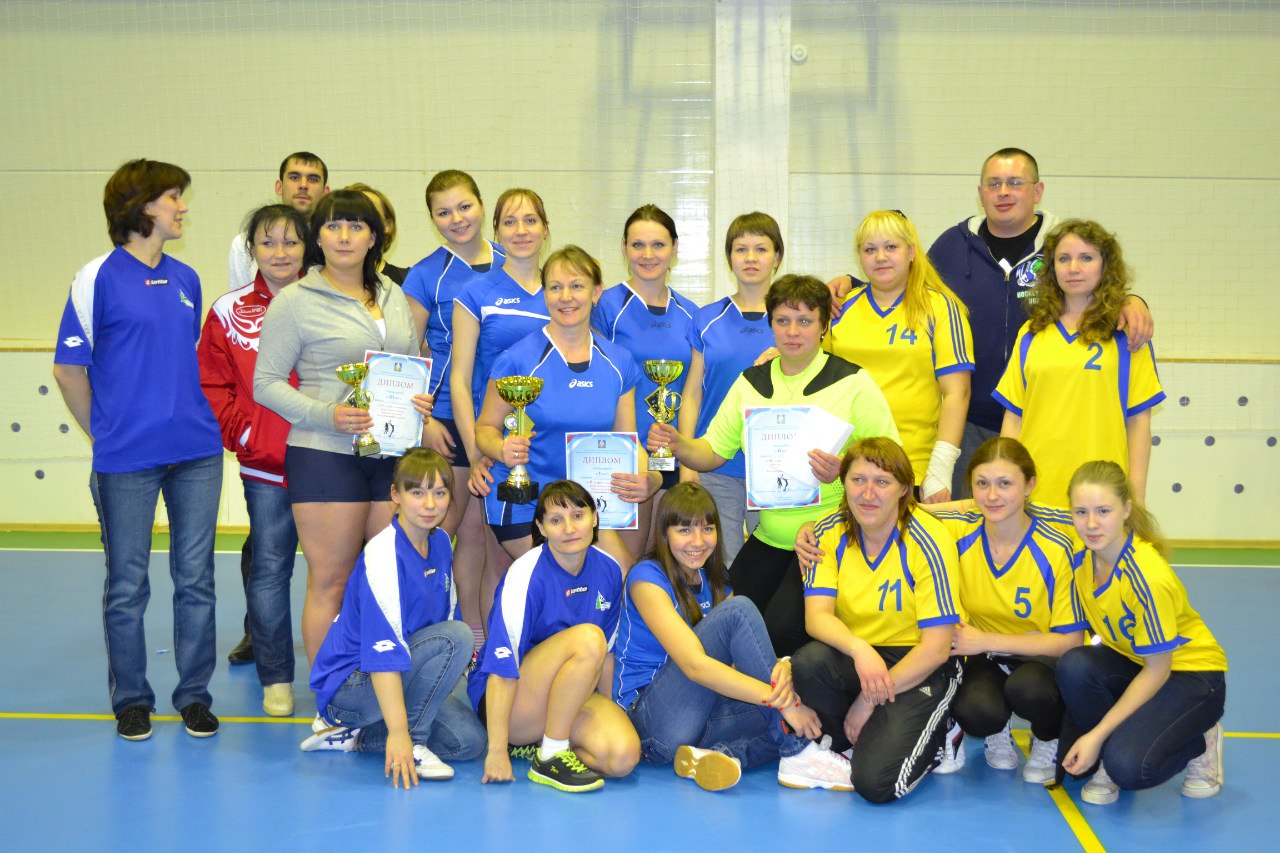 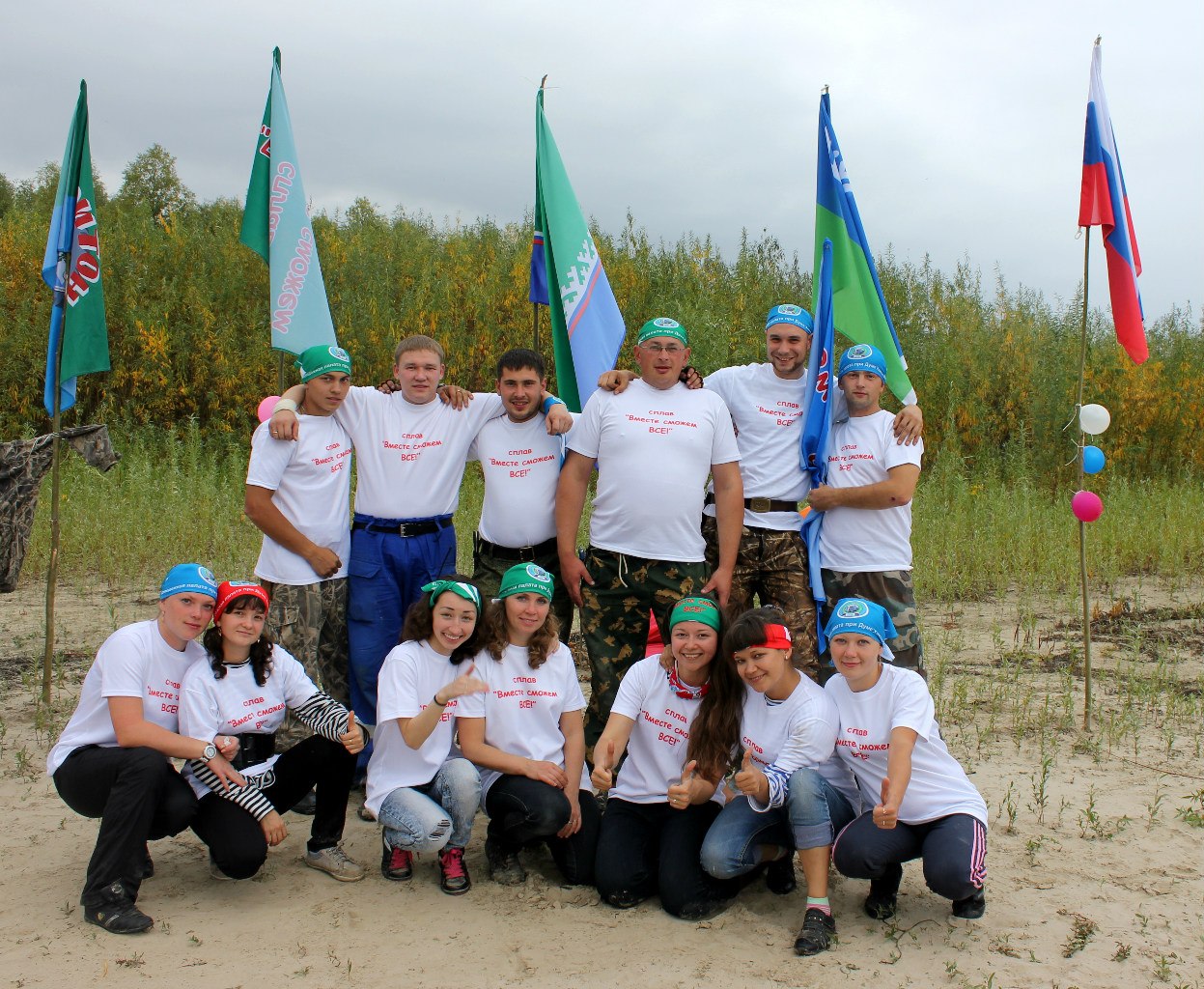 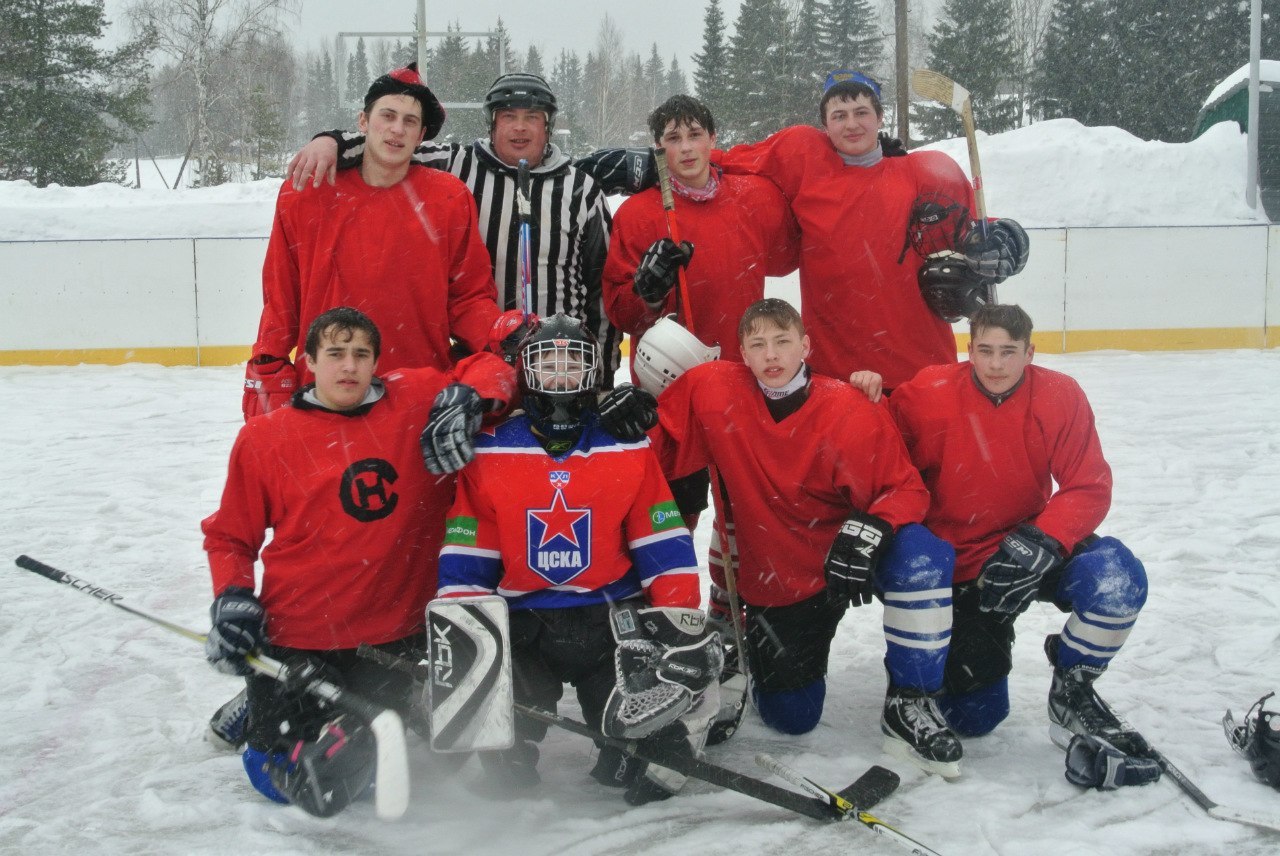 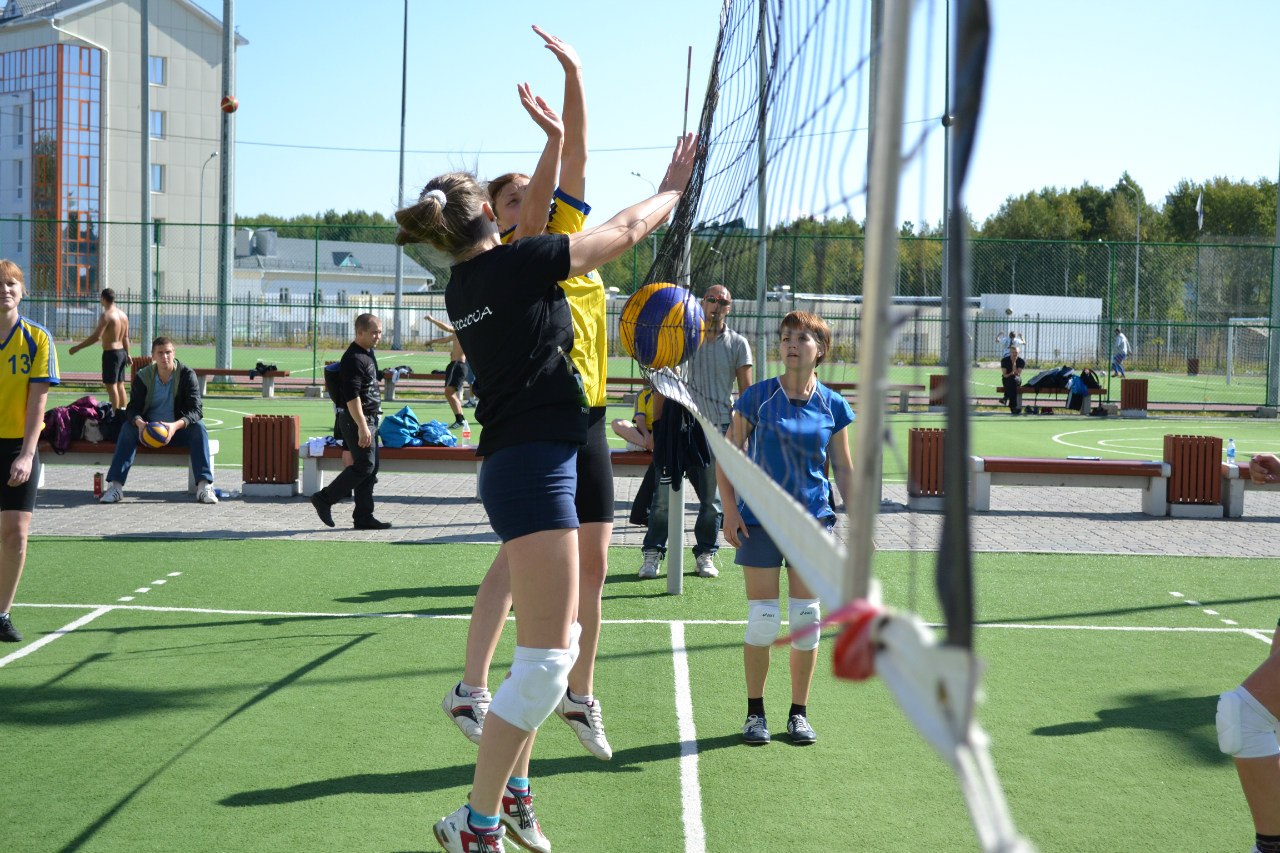 Основные направления доходов бюджета по направлениям расходов с учетом их удельного веса в общем объеме расходов на 2015 год
1 место -аппарат управления
 12660,6 тыс. руб.
2 место –Культура
7071,5 тыс. руб.
3 место- Жилищно-коммунальное 
5238,7Хозяйство  тыс. руб.
4 место- Национальная экономика
1836,8тыс. руб.
5 место –Физкультура и спорт 
700,0  тыс. руб.
Муниципальные целевые программы сельского поселения Кедровый на 2015
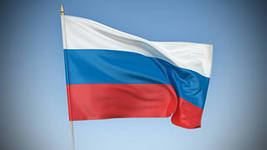 Благодарим  за внимание !
Материал подготовлен финансово-экономическим сектором сельского поселения Кедровый